Modified Hydrodynamic Instability Model in consideration ofHeater Configuration during Pool Boiling
KNS Spring Meeting
2022. May 18-20. ICC Jeju

Author: SeockYong Leea, Sehyeon Parkb, and HangJin Joa,b
Presentor: SeockYong Lee

Pohang University of Science and Technology
aDepartment of Mechanical Engineering
bDivision of Advanced Nuclear Engineering
[Speaker Notes: 1p - ref 추가 (왼쪽 figure), 오른쪽 video 고민]
Contents
I. Introduction
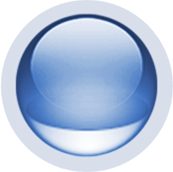 II. Research objectives
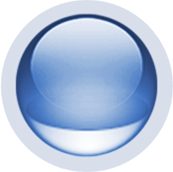 III. Experiments
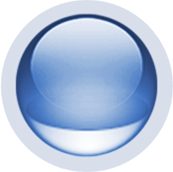 IV. Results
V. Summary and conclusion
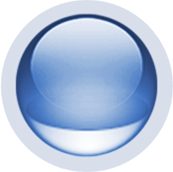 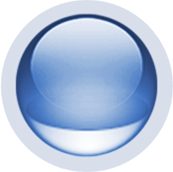 01. Introduction
Boiling: Large amount heat transfer  power plants, electric circuits, nuclear fusion, etc.
Critical Heat Flux: act as safety margin of the system
Various CHF models and corresponding factors exist to explain CHF triggering mechanismEx. Thermal properties, heater configuration (size, aspect ratio), wettability, roughness ratio, K-H instability, etc.
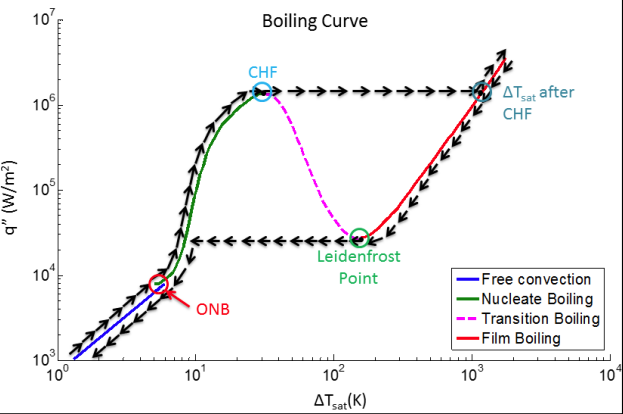 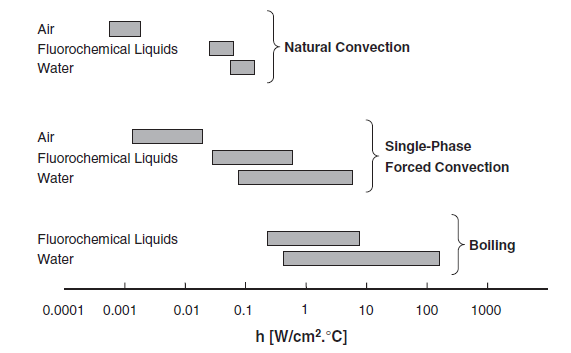 [Visualization of film boiling2]
[Table of cooling efficiency1]
1/10
[Speaker Notes: [1] Bejan, A. (2016). Advanced engineering thermodynamics. John Wiley & Sons.
[2] Pool Boiling Heat T ool Boiling Heat Transfer Surface Enhancement using face Enhancement using Electrodeposition with Non-Electrolyte Bath]
02. Research objectives
Size of cooling channels (chips) differs at the application and typeGP108-74 mm2, GV100-815 mm2, divertor cooling channel-diameter~10 mm, length~1 m
Usually correlate normalized CHF (q’’exp/q’’zuber) with characteristic length scale (Lcharacteristic/Lcapillary)
Conducted on circular (diameter), square heaters (one side length) unlike actual chips
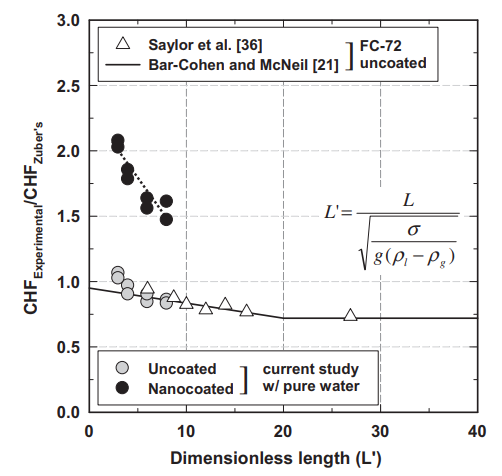 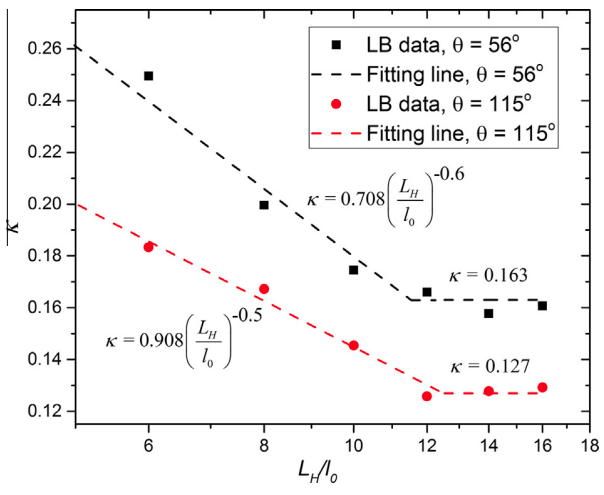 k
q''CHF-Zuber
[LBM results about effect of heater size on CHF4]
[Effect of heater size on CHF3]
Research objective - Investigate the heater configuration effect on the CHF with rectangular heaters
2/10
[Speaker Notes: [3] Kwark, S. M., Amaya, M., Kumar, R., Moreno, G., & You, S. M. (2010). Effects of pressure, orientation, and heater size on pool boiling of water with nanocoated heaters. International Journal of Heat and Mass Transfer, 53(23-24), 5199-5208.
[4] Zhang, C., Cheng, P., & Hong, F. (2016). Mesoscale simulation of heater size and subcooling effects on pool boiling under controlled wall heat flux conditions. International Journal of Heat and Mass Transfer, 101, 1331-1342.]
03. Experiments (Set-up)
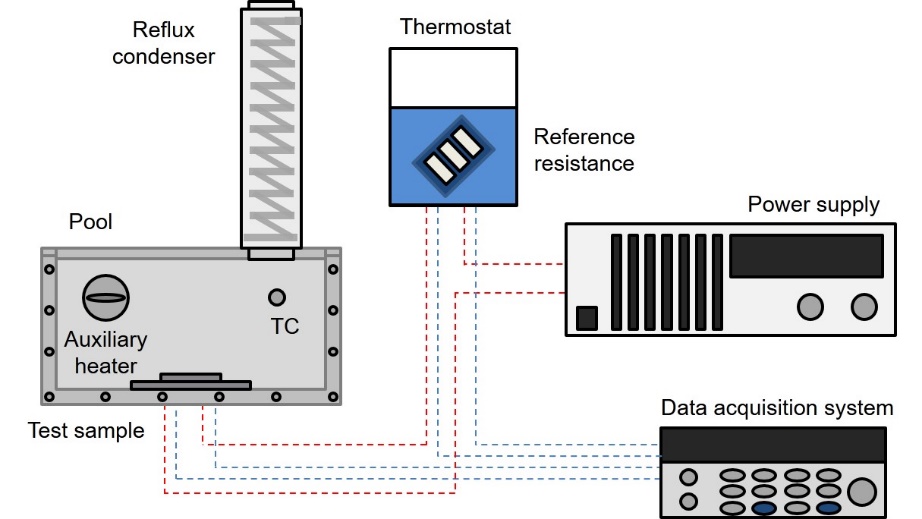 Pool Boiling facility
Heating method: electrical joule heating
Working fluid: water, novecTM7100 to cover wide L‘ range (Lcapillary:2.51, 0.96 mm)
Pressure: atmospheric pressure
Sub-cooling: saturated boiling
[Experimental setup for pool boiling]
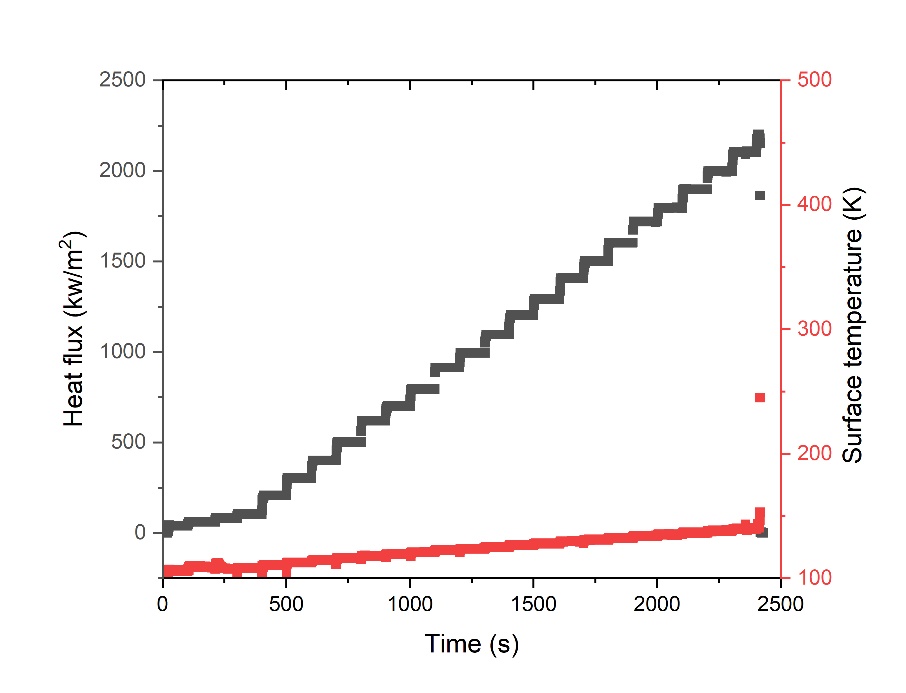 Test procedure
Measurement of voltage (test sample, reference resistance)  q’’, Tsurface
Stepwise increase in heat flux
Sudden increase in surface temperature CHF
3/10
[CHF determination]
03. Experiments (Sample fabrication)
Heating width and length were both controlled to investigate the effect of heater configurationwidth: the shorter one of two side lengths, length: the longer one
Heating surfaces were fixed as SiO2 to exclude surface characteristics effects on the CHFAverage roughness ~ 10 nm, CA ~ 63 °C (Water), 10 °C (NOVECTM7100)
(a)
(b)
Heating surface
Heating length
Si
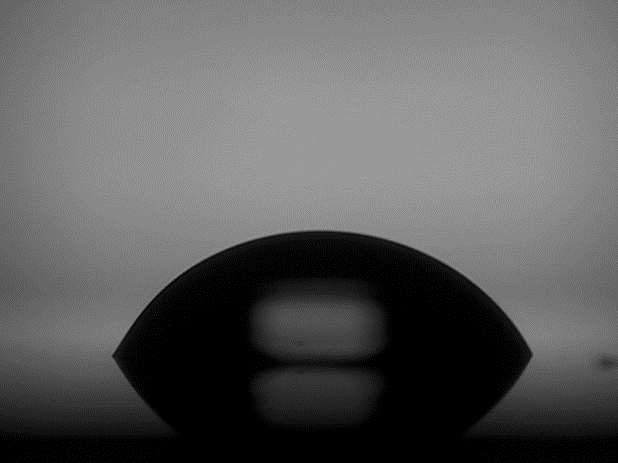 Water
Contact Angle ~ 63°
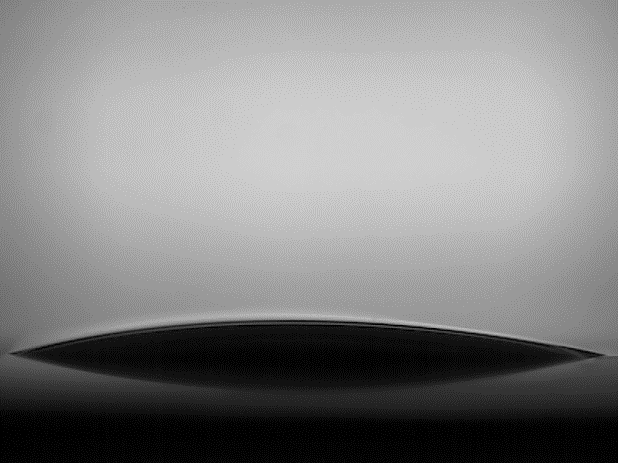 NOVECTM 7100
Contact Angle ~ 10°
SiO2
Heater
Heating width
Pt
500 nm
475 um
1200 nm
[(a) side view (b) bottom view of heater]
4/10
03. Experiments (Cases)
Heater dimension were selected in consideration of the capillary length of each fluid and infinite heater size (L‘: 12 ~ 20) suggested in previous studyLc,Water: 2.51 mm, Lc,NOVECTM7100: 0.96 mm
5/10
[Geometric information of experimental cases]
04. Results – CHF difference depending on heater dimension
Significant CHF change was confirmed depending on heater dimension at each working fluidWater- max 107% difference in CHF (S01-1662 kW/m2, S09-800 kW/m2)NOVECTM7100- max 56% difference in CHF (S11-252 kW/m2, S13-161 kW/m2)
In general, CHF decreases as the heating size increases, but singularity exists
(b)
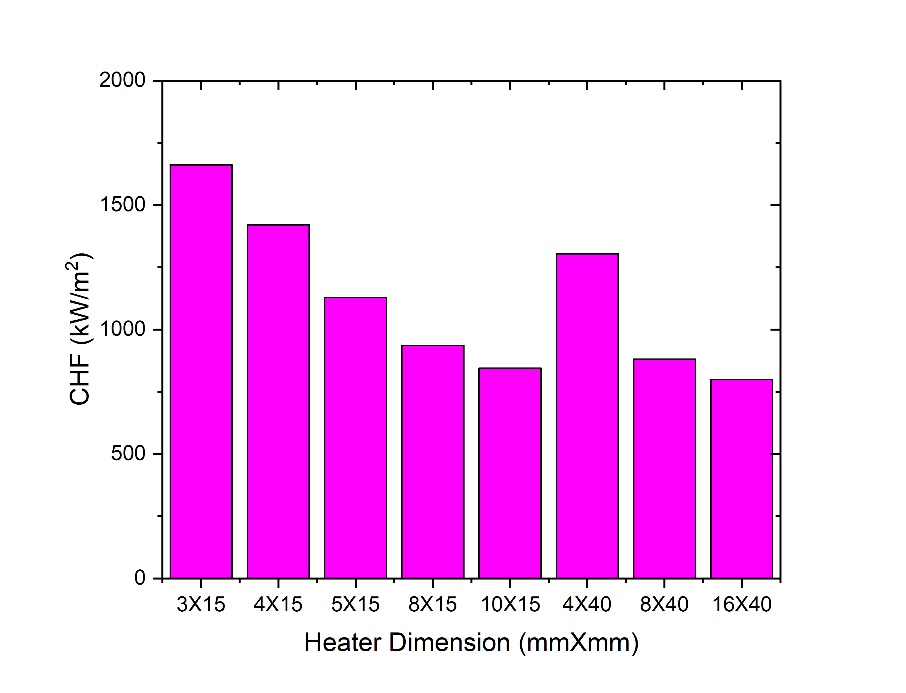 (a)
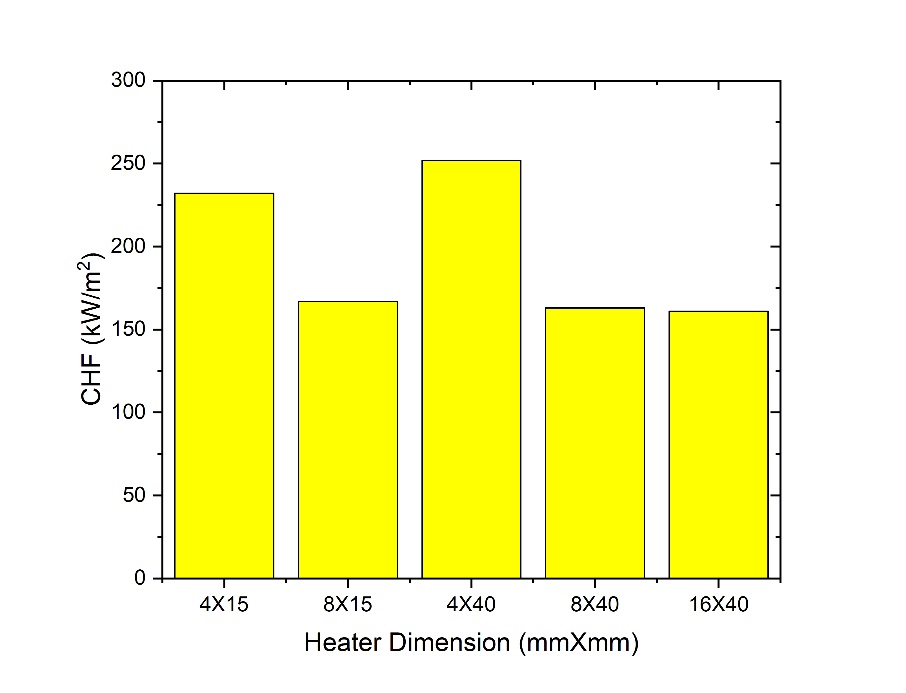 Larger heating size
[CHF results depending on the heater dimension (a) Water, (b) NOVECTM7100]
6/10
04. Results – comparison with previous study
Various candidates were selected as characteristic length at given heater dimensionCandidates: width, length, heating size1/2
(a)
(b)
(c)
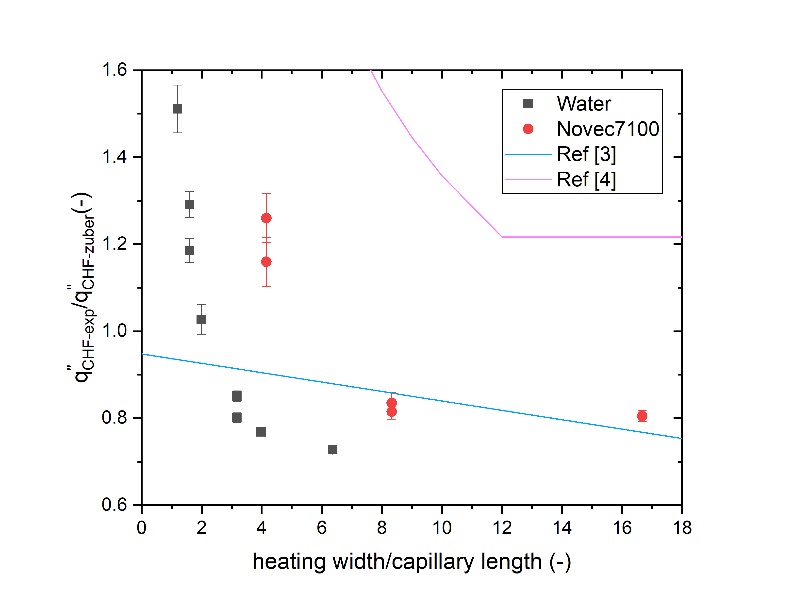 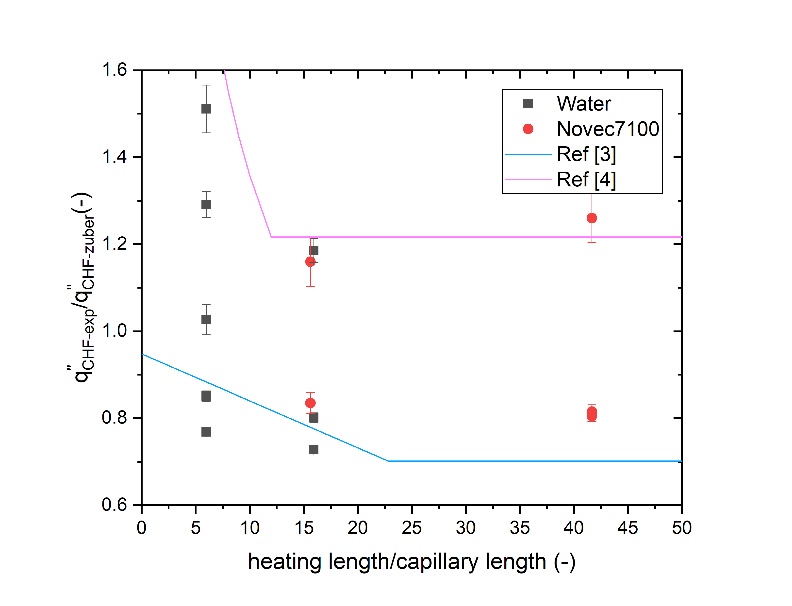 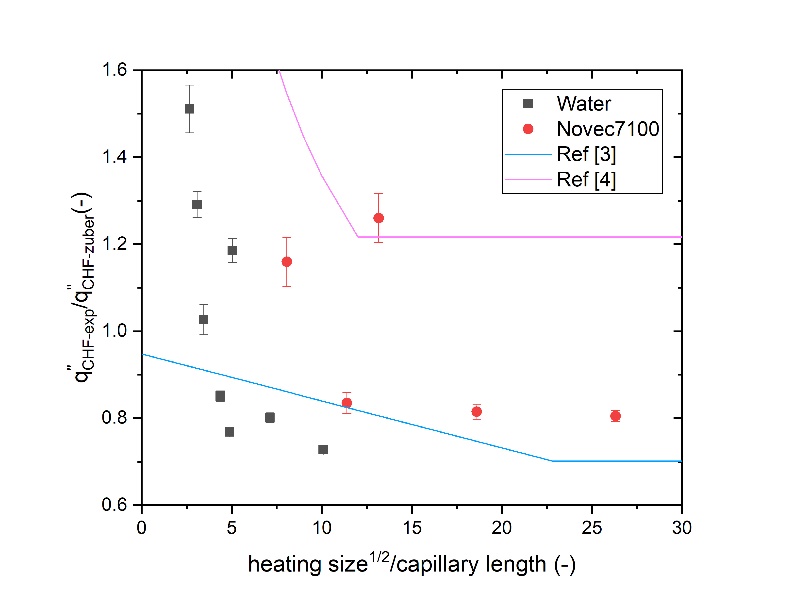 Large 
deviation
Large 
deviation
[Normalized CHF versus characteristic length (a) width, (b) length, (c) heating size1/2]
Width shows the greatest relevance with CHF among various candidates
Although the trend is similar, but the exact value is different depending on the working fluid induced by difference in CA
7/10
04. Results – modified instability model development
Similar with original model, we derived CHF using Energy conservation in unit cell
Width (the shortest distance between two liquid paths)  modulated wavelength
Liquid inflow
λb or λm
Vapor
column
Vapor
column
Liquid inflow
λm
(a)
(b)
[Schematic of hydrodynamic instability model considering (a) artificial liquid paths, (b) heater configuration]
Difference in heating method, circumstance induce difference in CHF at infinite heating size
 CHF with infinite heating size was calculated using CHF at the largest heating size(Water-S08, NOVECTM7100-S13)
q’’
q’’
8/10
04. Results – Predictability of model
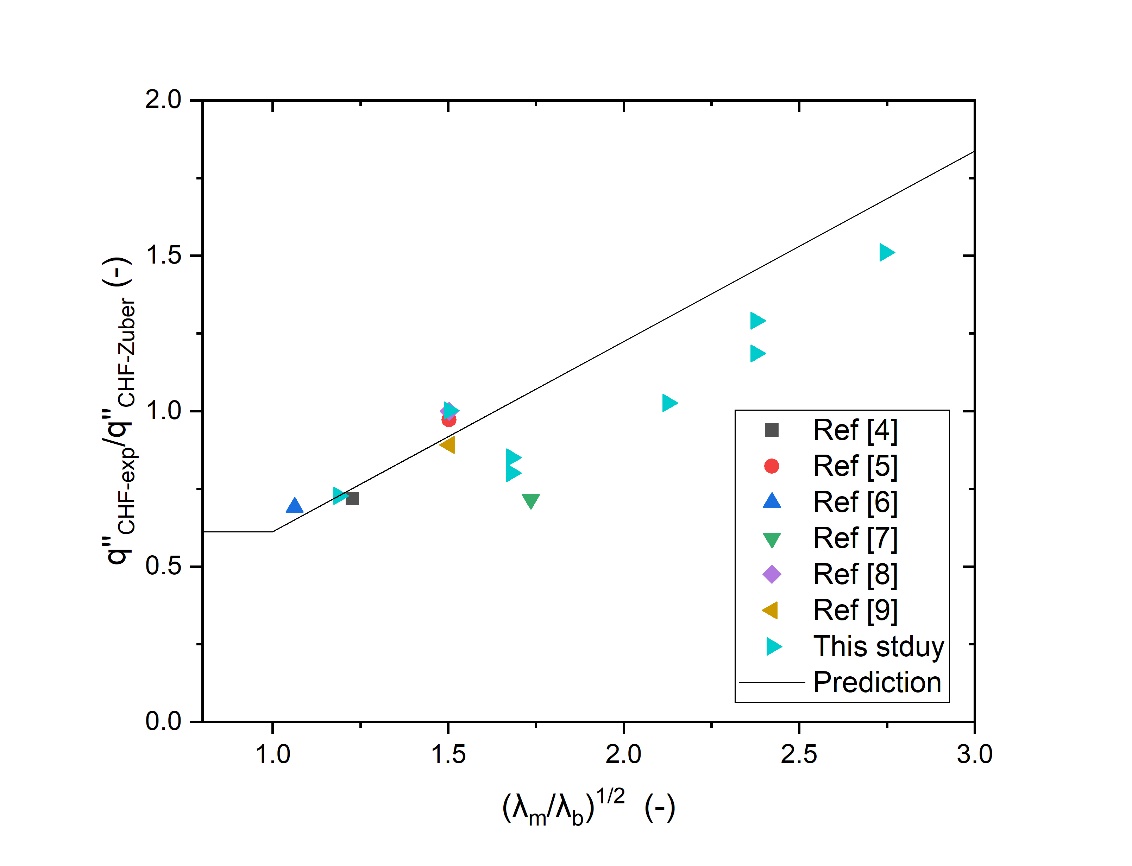 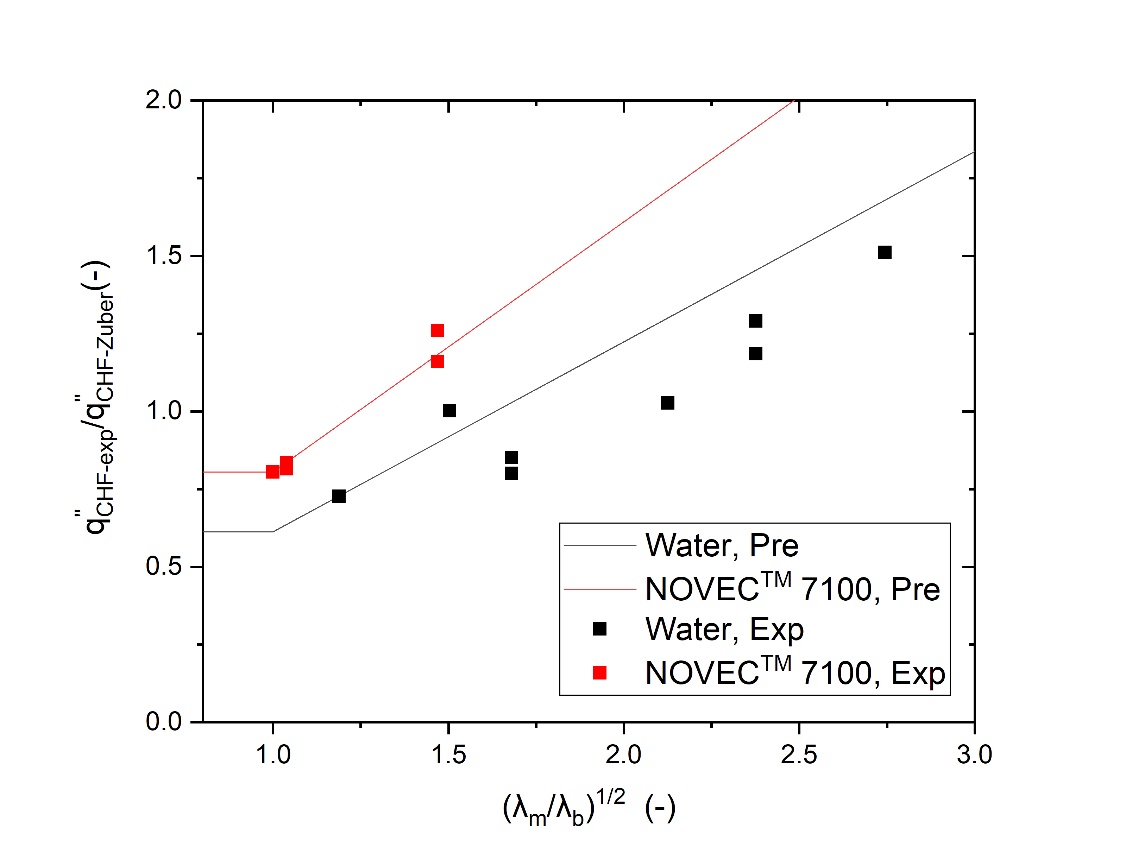 [CHF vs modulated wavelength-literature]
[CHF vs modulated wavelength-This study]
The equation relatively predicts the experimental results well (Water 15.6 %, NOVECTM7100: 2.7 %)
Slope of each working fluid differs [Water-0.612 (0.531,R2~0.84), NOVECTM7100-0.805 (0.812,R2~0.96)]
Experimental results in previous study using water matches relatively well with the prediction CHF with various heater dimension could be estimated using literatures about same condition
9/10
[Speaker Notes: [4] Kim, H., Ahn, H. S., Kwak, H. J., Kim, M. H., & Kim, D. E. (2016). Boiling crisis controlled by capillary pumping and viscous friction: Liquid penetration length and dry spot diameter. Applied Physics Letters, 109(24), 243901.
[5] Chen, R., Lu, M. C., Srinivasan, V., Wang, Z., Cho, H. H., & Majumdar, A. (2009). Nanowires for enhanced boiling heat transfer. Nano letters, 9(2), 548-553.
[6] Chu, K. H., Enright, R., & Wang, E. N. (2012). Structured surfaces for enhanced pool boiling heat transfer. Applied Physics Letters, 100(24), 241603.
[7] Zou, A., & Maroo, S. C. (2013). Critical height of micro/nano structures for pool boiling heat transfer enhancement. Applied Physics Letters, 103(22), 221602.
[8] Kim, D. E., Yu, D. I., Park, S. C., Kwak, H. J., & Ahn, H. S. (2015). Critical heat flux triggering mechanism on micro-structured surfaces: Coalesced bubble departure frequency and liquid furnishing capability. International Journal of Heat and Mass Transfer, 91, 1237-1247.
[9] Kim, J. M., Kim, J. H., Park, S. C., Kim, M. H., & Ahn, H. S. (2016). Nucleate boiling in graphene oxide colloids: morphological change and critical heat flux enhancement. International Journal of Multiphase Flow, 85, 209-222.]
05. Summary and conclusion
Effect of heater dimension on CHF was experimentally confirmed in the rectangular type heaters at two working fluids (Water, NOVECTM7100)
Maximum CHF difference of 107% for water, 56% for NOVECTM7100 was confirmed within heater dimension used in this study
Width, the shorter one of two side lengths, dominantly determines the CHF at fixed working fluid
The hydrodynamic instability model was modified to consider the width as modulated wavelength in consideration of heater dimension and showed relatively good predictability
10/10
Thank you
KNS Spring Meeting
2022. May 18-20. ICC Jeju

Author: SeockYong Leea, Sehyeon Parkb, and HangJin Joa,b
Presentor: SeockYong Lee

Pohang University of Science and Technology
aDepartment of Mechanical Engineering
bDivision of Advanced Nuclear Engineering